CS1010: Programming Methodology
UNIT 20
C Preprocessing
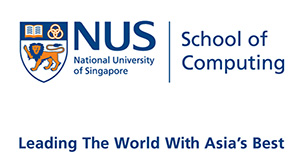 © NUS
Unit20 - 2
Unit 20: C Preprocessing
C Preprocessing
#include
#define
© NUS
Unit20 - 3
Recap: C Compilation
Translates a C program into machine code for execution.
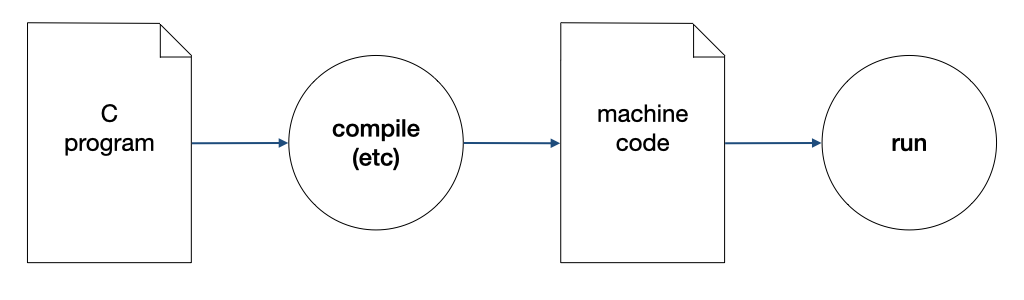 © NUS
Unit20 - 4
C Preprocessing
Takes place before the actual compilation.





Based on the Preprocessor Directives
Lines that start with # in the program
#include, #define …
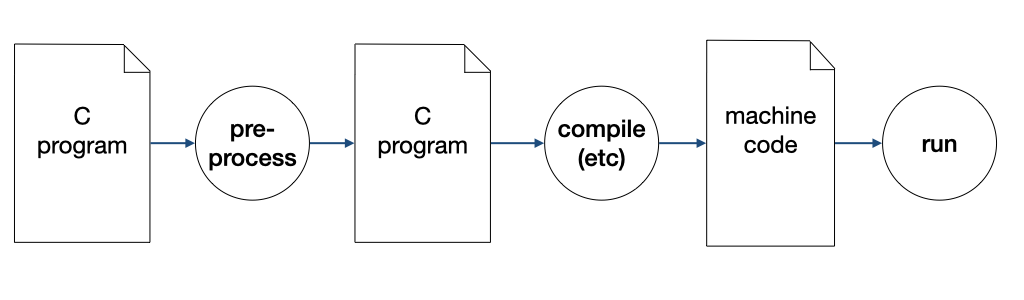 © NUS
Unit20 - 5
#include
Inserts the content of another file into the current file

#include <filename>: From C standard library
#include <math.h>

#include "filename": From user defined files
#include "cs1010.h"
© NUS
Unit20 - 6
#include
Inserts the content of another file into the current file
File a.c
File b.h
#include "b.h"

int main()
{
  foo(PI);
}
#include "c.h"
#define PI 3.1415926
Before preprocessing
File c.h
void foo(double x);
File a.c
…
void foo(double x);

int main()
{
  foo(3.1415926);
}
Content from c.h (included via b.h)
After preprocessing
Replaced due to #define
© NUS
Unit20 - 7
#define
Defines constants / macros which are substituted in the program before compilation.

#define Text Substitution
#define BASE_FARE 3.20
#define SQUARE(x) x*x
© NUS
Unit20 - 8
#define
Defines constants / macros which are substituted in the program before compilation.
double metered_fare(long distance){
    double fare = 3.20;

    if (distance <= 1000) {
        return fare;
    }

    distance -= 1000;
    if (distance <= 9000) {
        fare += 0.22 * lceil(distance,  400);
        return fare;
    }

    fare += 5.06;

    distance -= 9000;
    fare += 0.22 * lceil(distance,  350);

    return fare;
}
Many repeated hardcoded values.
Hard to understand and maintain!
Without #define
© NUS
Unit20 - 9
#define
Defines constants / macros which are substituted in the program before compilation.
#define BASE_FARE 3.20
#define BASE_DISTANCE 1000
#define TIER_ONE_FARE 0.22
#define TIER_ONE_DISTANCE 400
#define TIER_ONE_LIMIT 10000
…
double metered_fare(long distance){
  double fare = BASE_FARE;

  distance -= BASE_DISTANCE;
  if (distance <= 0) {
    return fare;
  }

  if (distance <= TIER_ONE_LIMIT) {
     fare += TIER_ONE_FARE * lceil(distance, TIER_ONE_DISTANCE);
  } else {
     fare += TIER_ONE_FARE * (TIER_ONE_LIMIT / TIER_ONE_DISTANCE);
  } …
Named in ALL CAPS to avoid confusion.
With #define
Easy to understand and maintain!
© NUS
Unit20 - 10
#define
Defines constants / macros which are substituted in the program before compilation.
double metered_fare(long distance){
  double fare = 3.20;

  distance -= 1000;
  if (distance <= 0) {
    return fare;
  }

  if (distance <= 10000) {
    fare += 0.22 * lceil(distance, 400);
  } else {
    fare += 0.22 * (10000 / 400);
  } …
The value gets replaced accordingly via preprocessing.
After preprocessing
© NUS
Unit20 - 11
#define
Defines constants / macros which are substituted in the program before compilation.
#define SQUARE(x) x*x
#define PI 3.1415926

int main(){
  double radius = 4.0;
  cs1010_print_double(PI*SQUARE(radius));
...
Before preprocessing
More powerful substitutions can be defined, too!
int main(){
  double radius = 4.0;
  cs1010_print_double(3.1415926*radius*radius);
...
After preprocessing
© NUS
Unit20 - 12
Common Mistakes
Forgetting that it is just text substitution after all…
Before preprocessing
#define SQUARE(x) x*x
…
SQUARE(radius + 2);
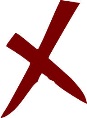 After preprocessing
The resulting expression is wrong!
radius + 2*radius + 2
Before preprocessing
#define SQUARE(x) (x)*(x)
…
SQUARE(radius + 2);
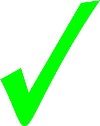 After preprocessing
Need to add proper brackets to avoid such issues,.
(radius + 2)*(radius + 2)